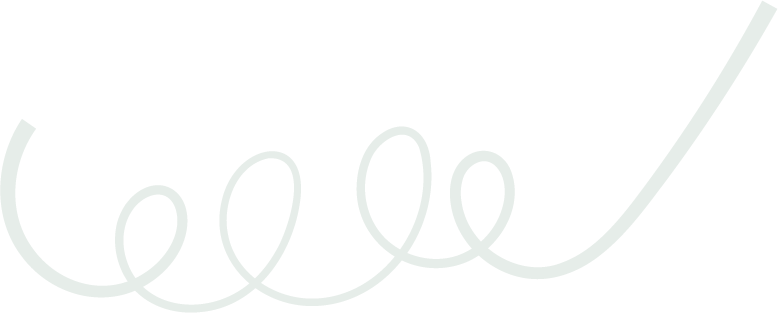 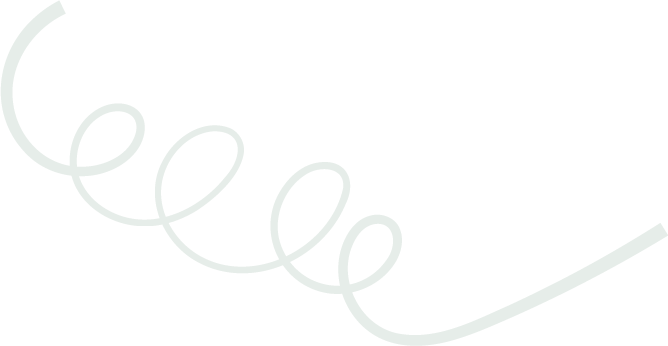 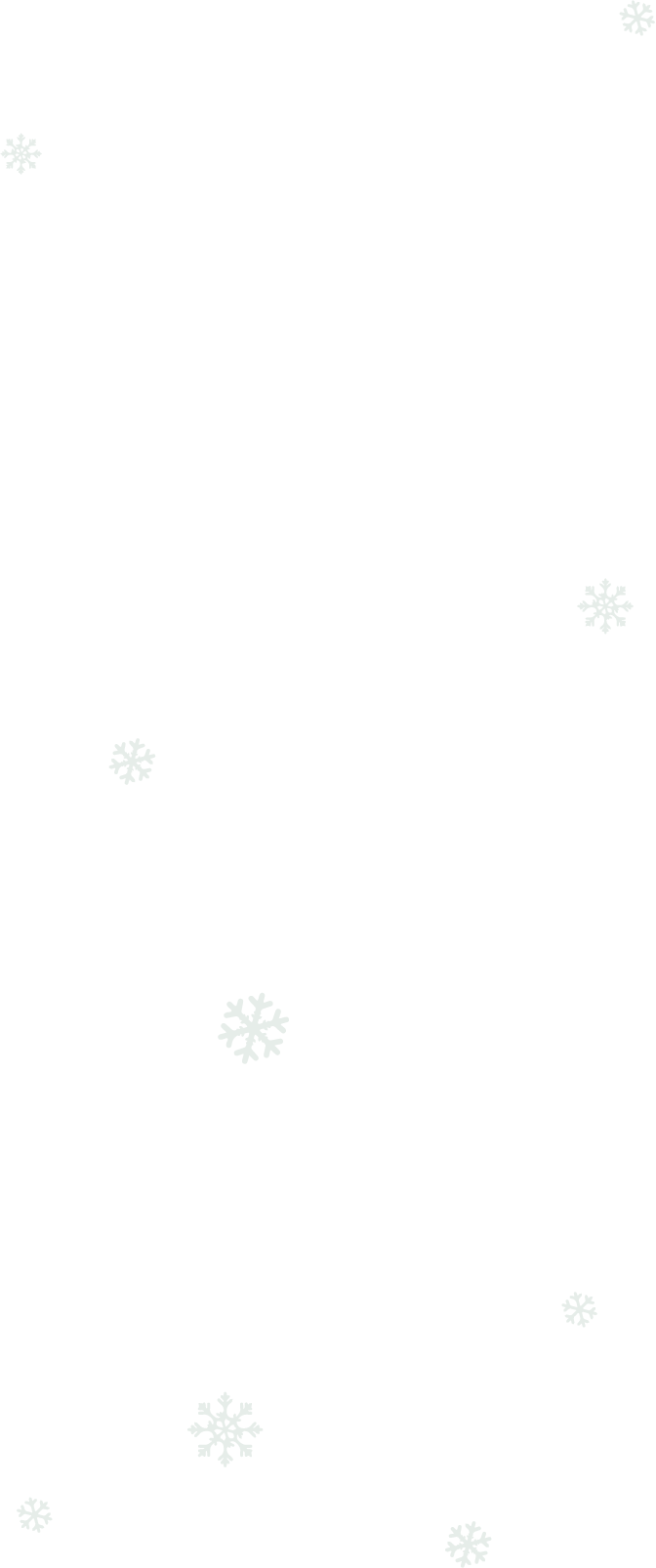 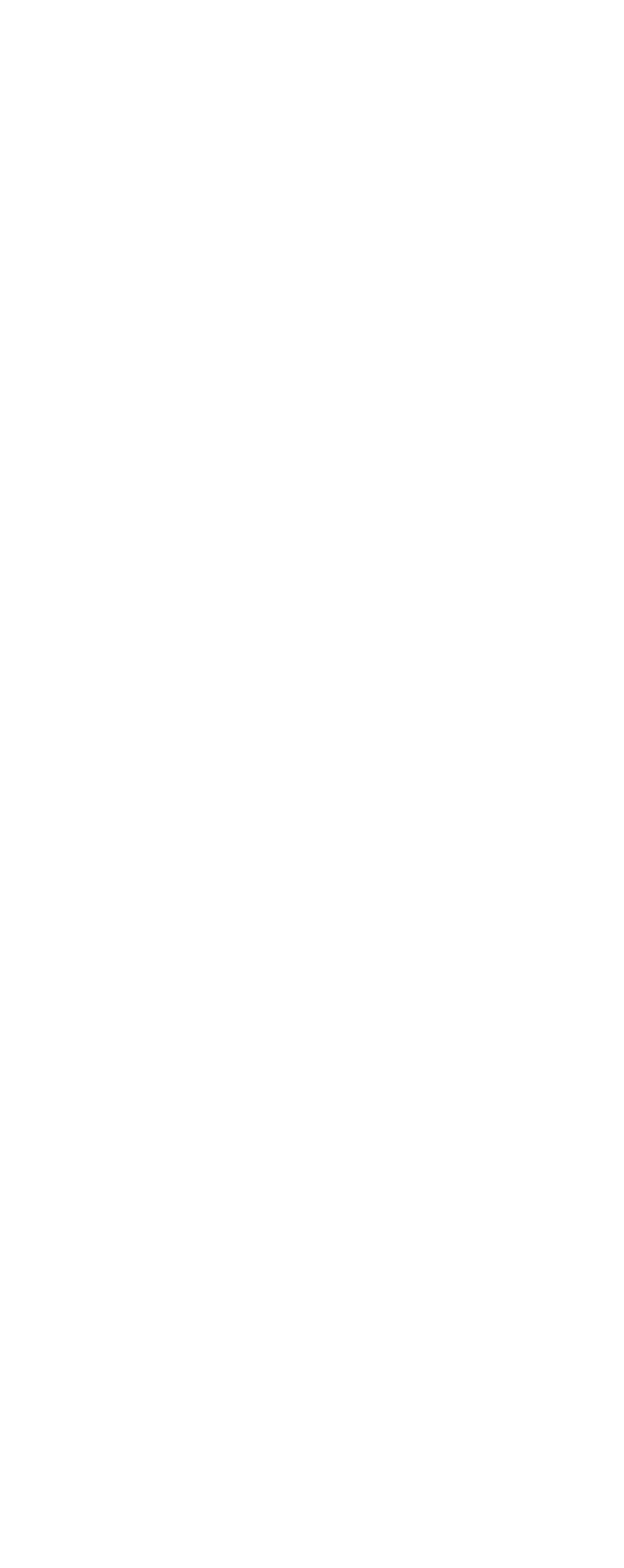 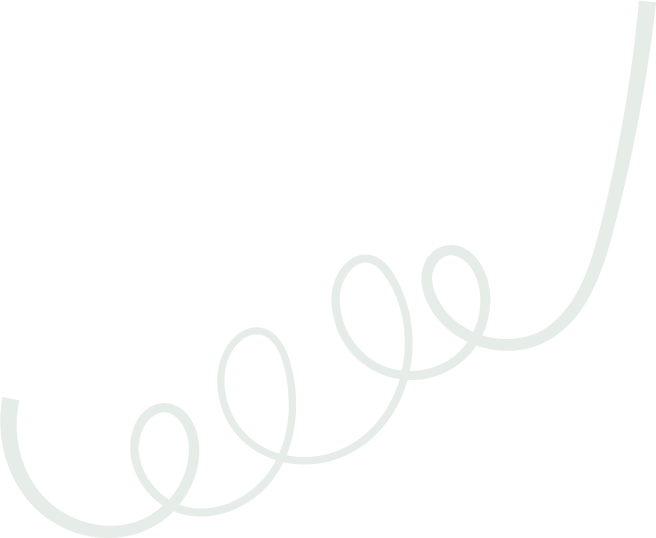 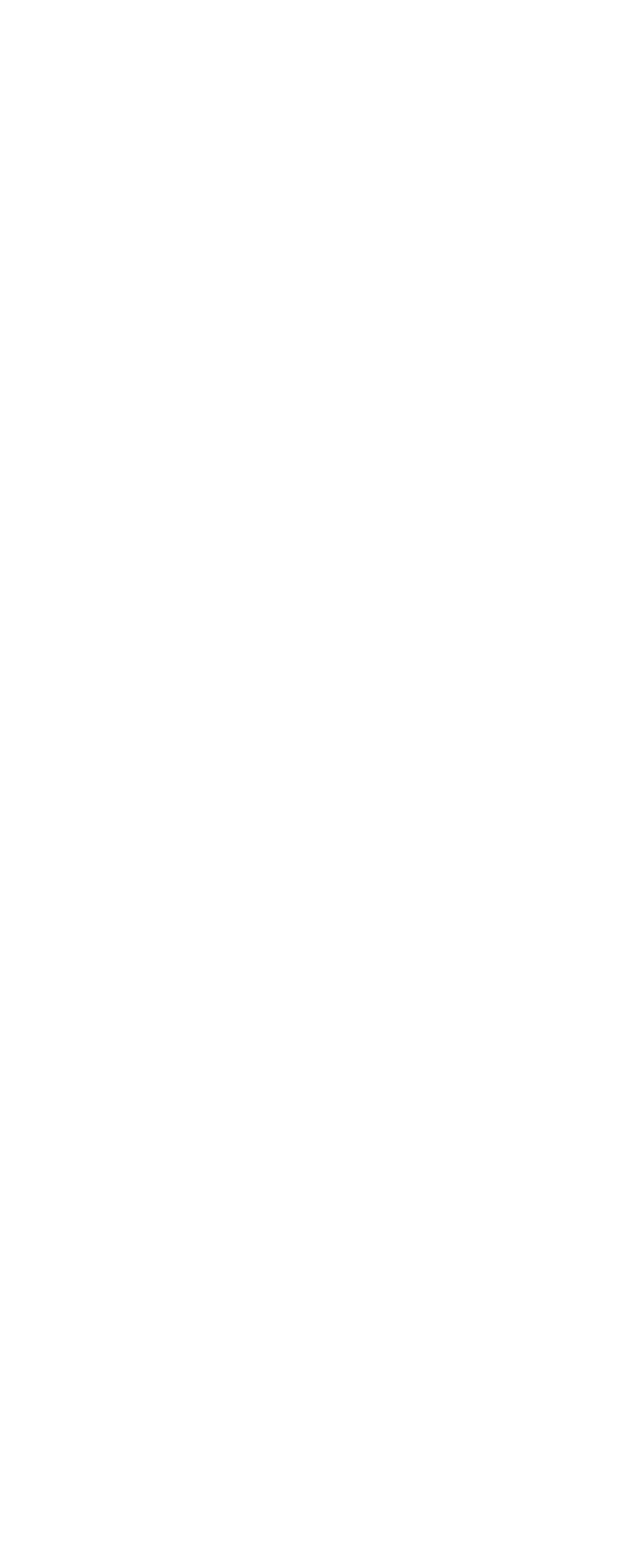 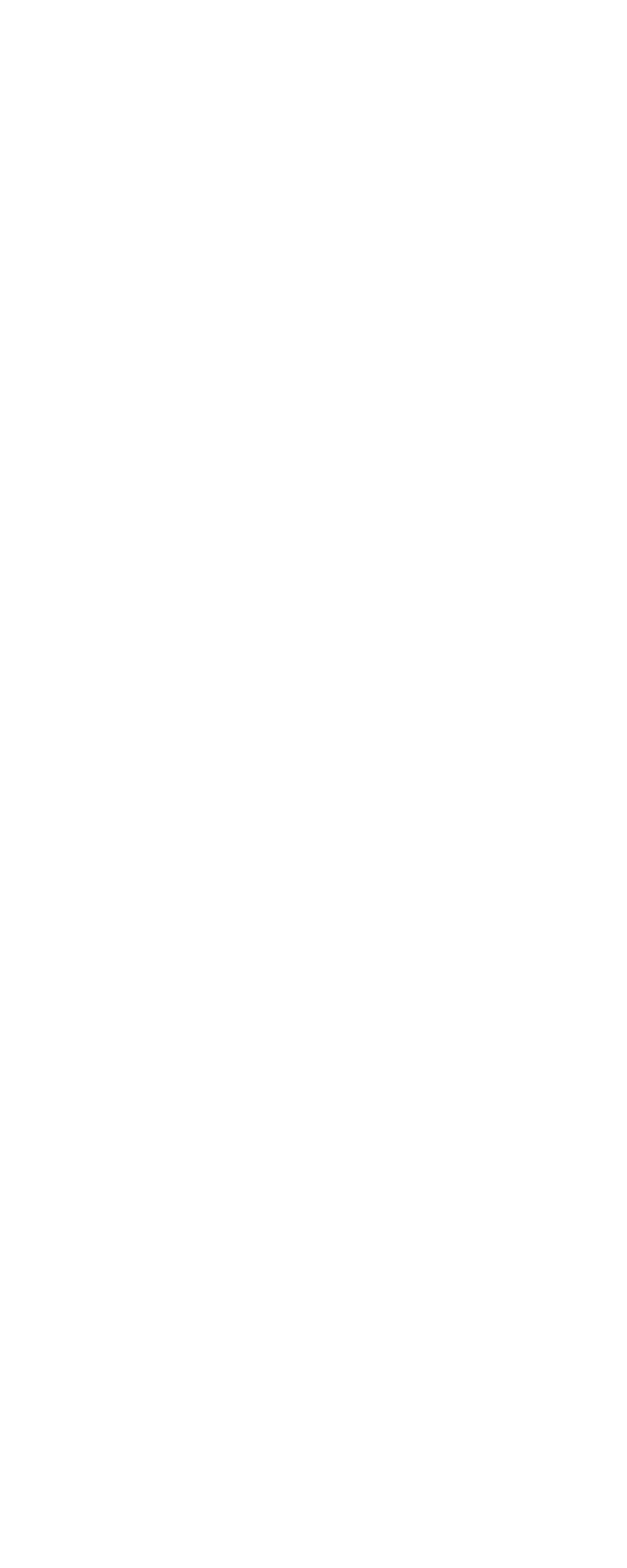 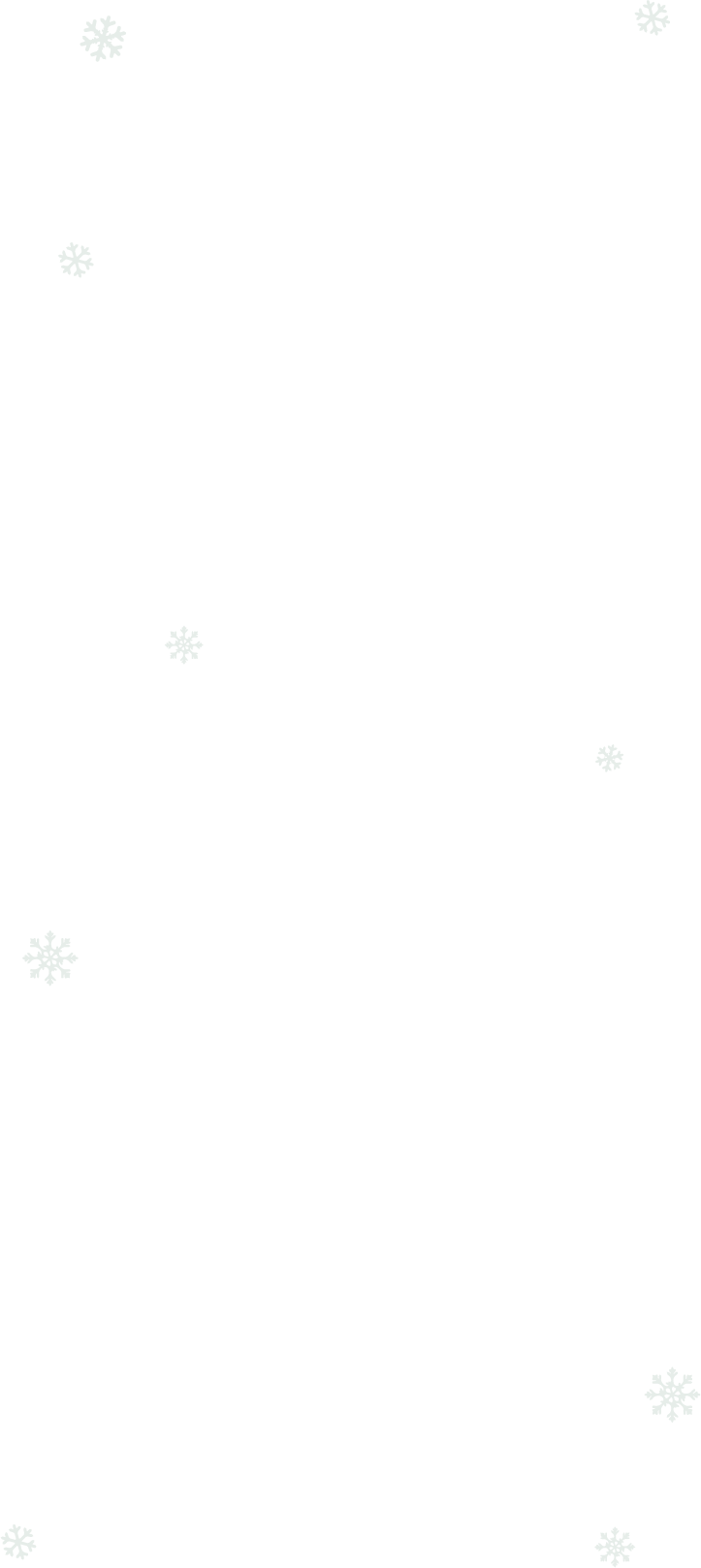 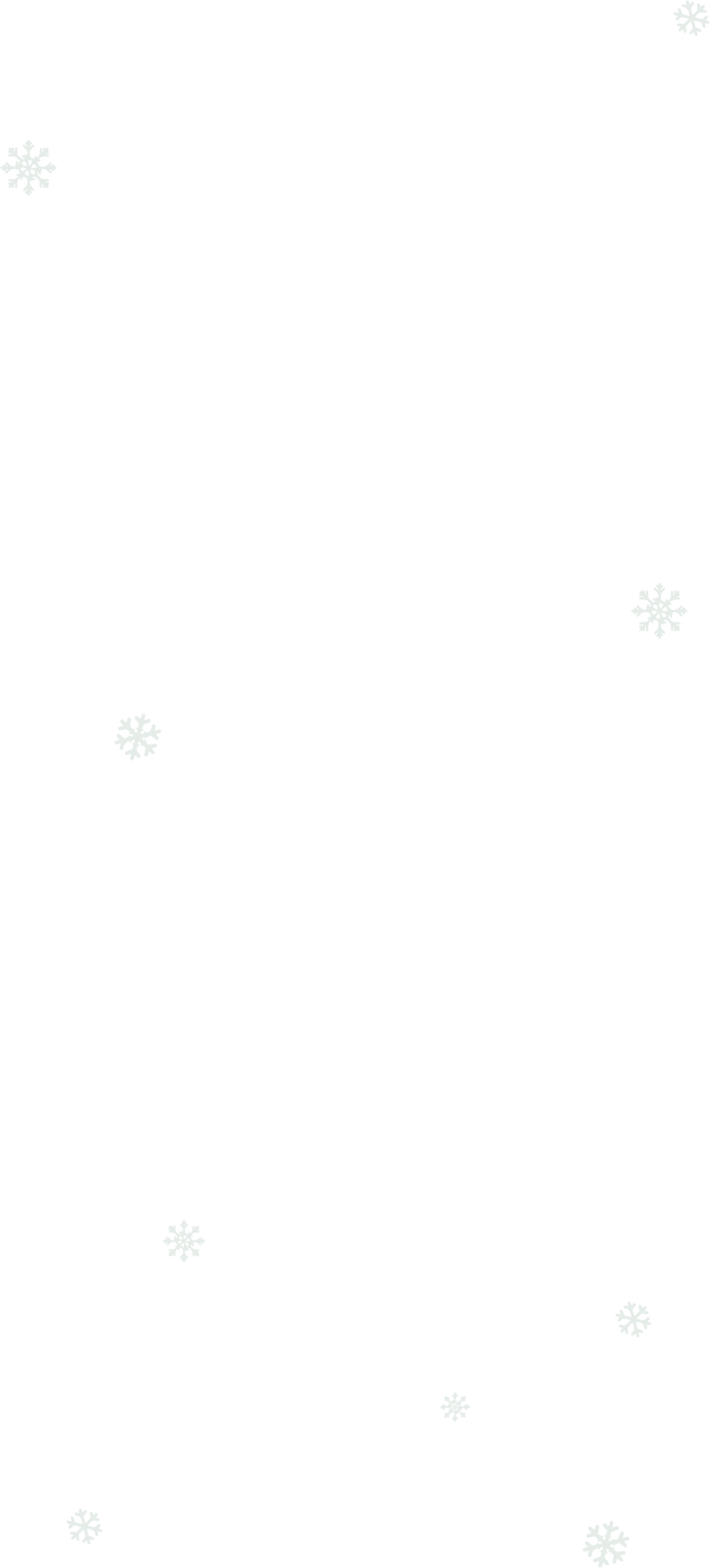 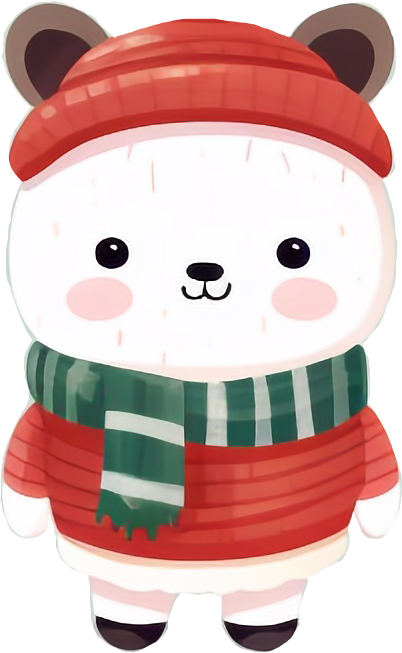 Merry
Christmas
ABOUT US
Exciting news from Schowalter Toy Store! Ring in the New Year with our amazing discounts on a wide range of toys. Don't miss out on the opportunity to grab your favorites at unbeatable prices. Visit us now and make your little ones' dreams 
come true!
Everything is interesting inside
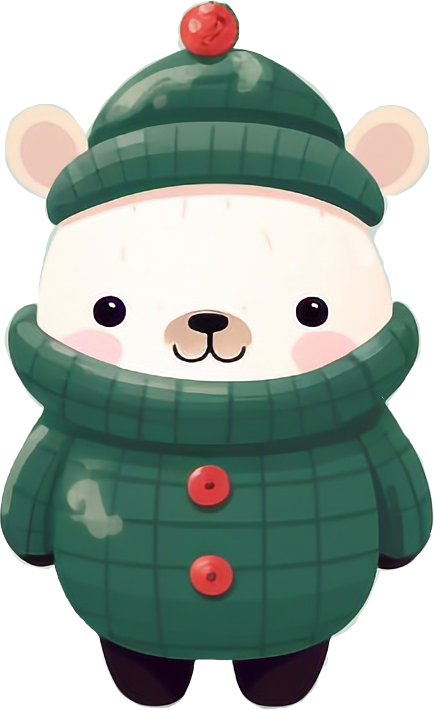 HAPPY 
HOLIDAYS
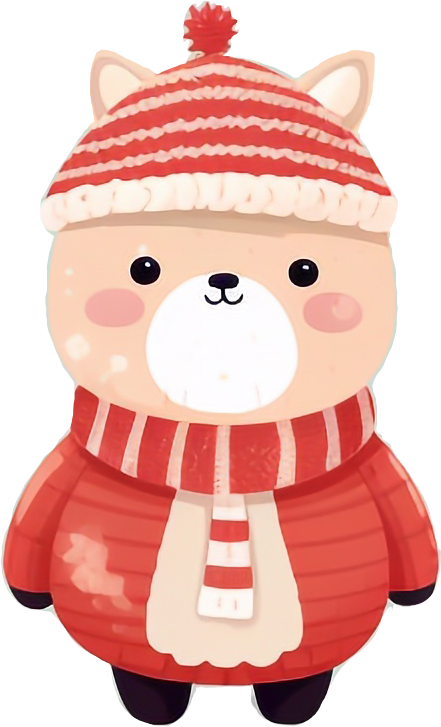 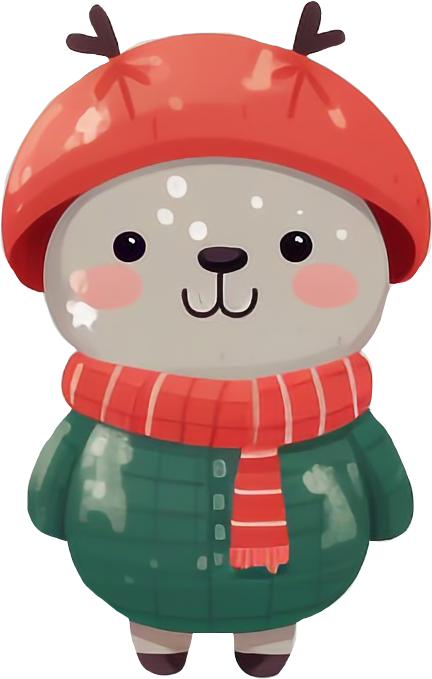 Schowalter Toy Store 
846 Walker Courts Apt. 640, West Pascaleside, New Jersey
Special offer
www.schowaltertoystore.com
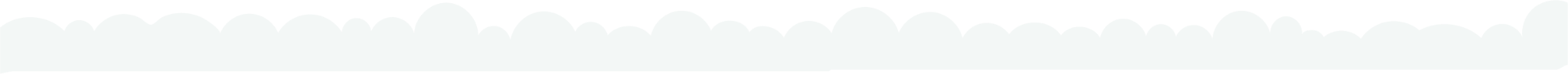 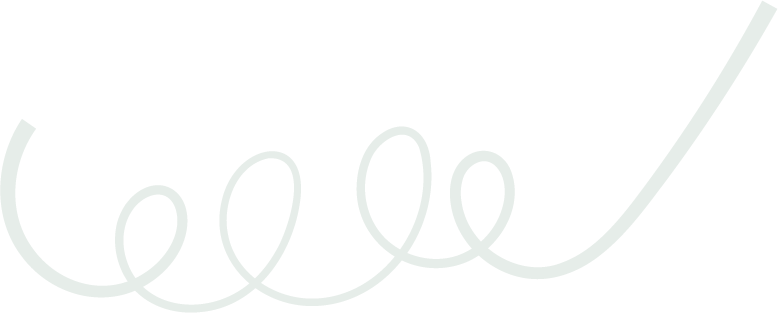 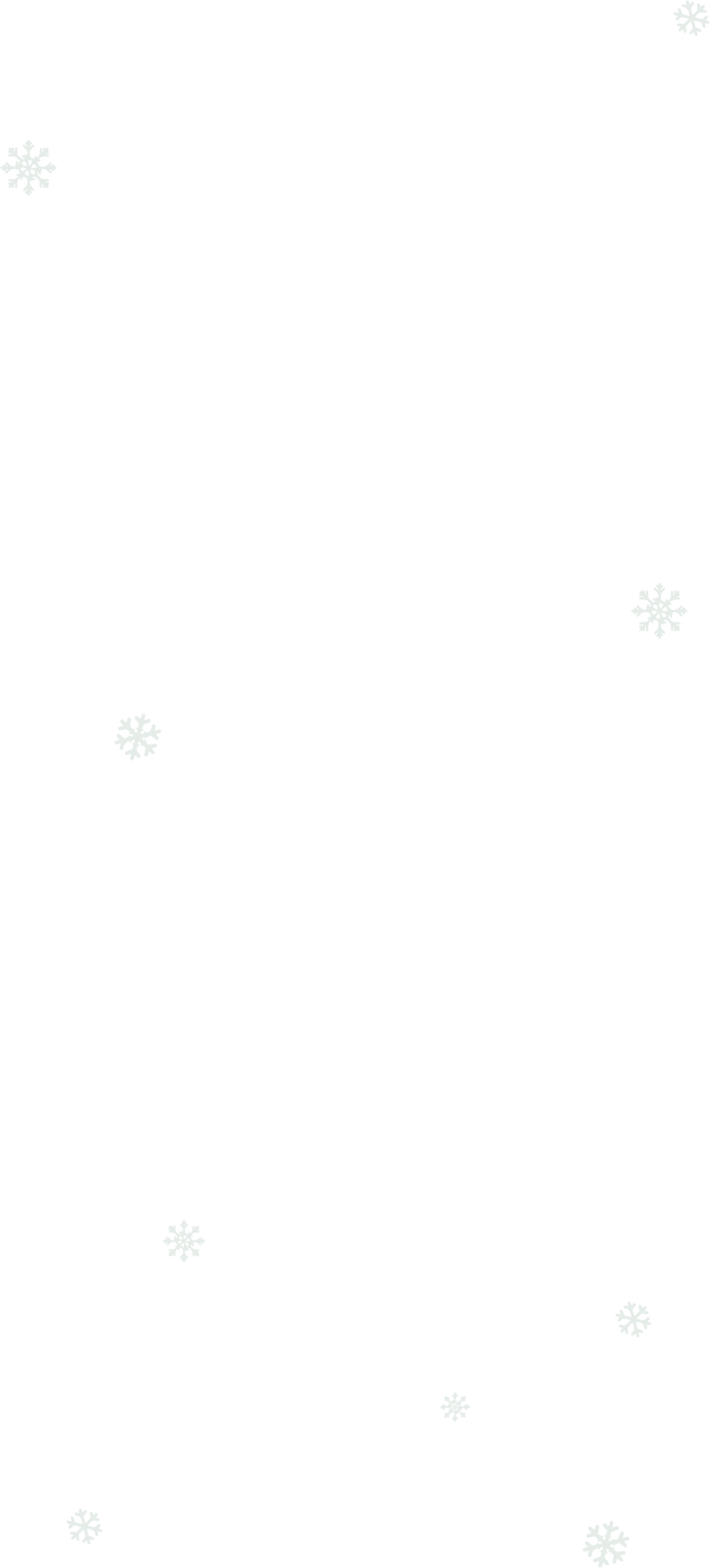 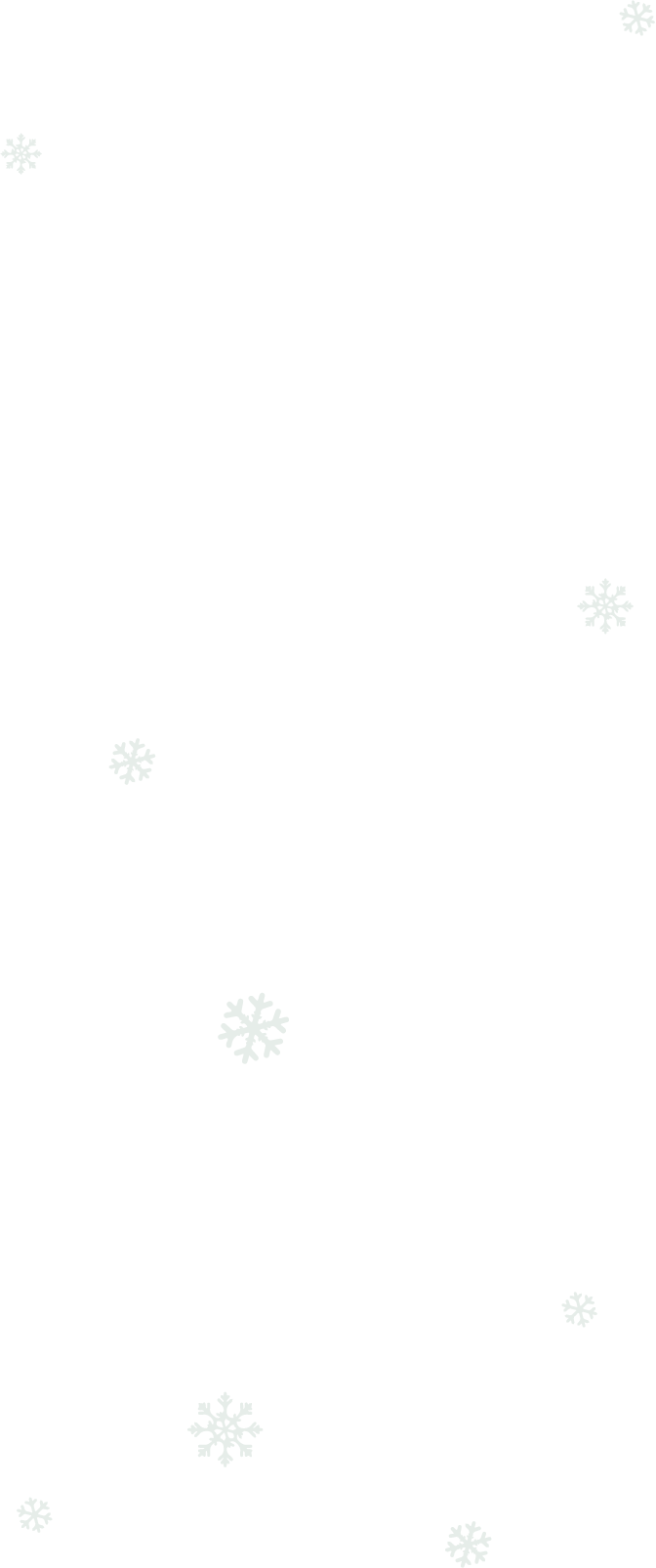 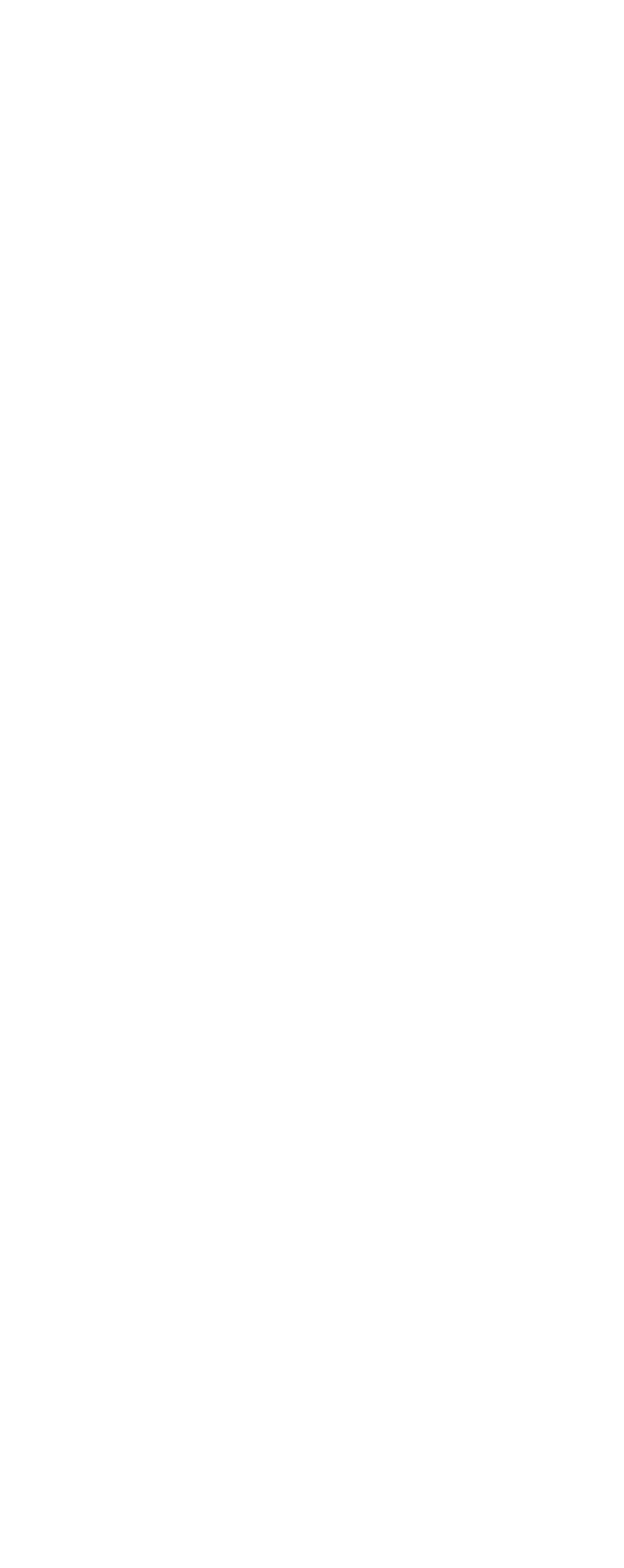 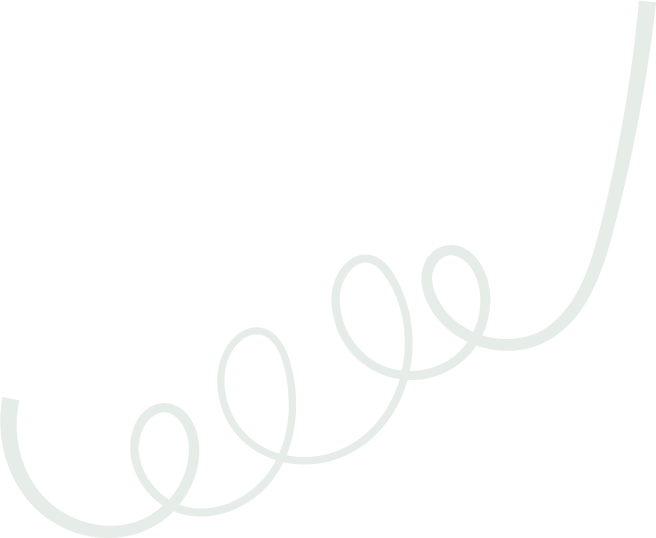 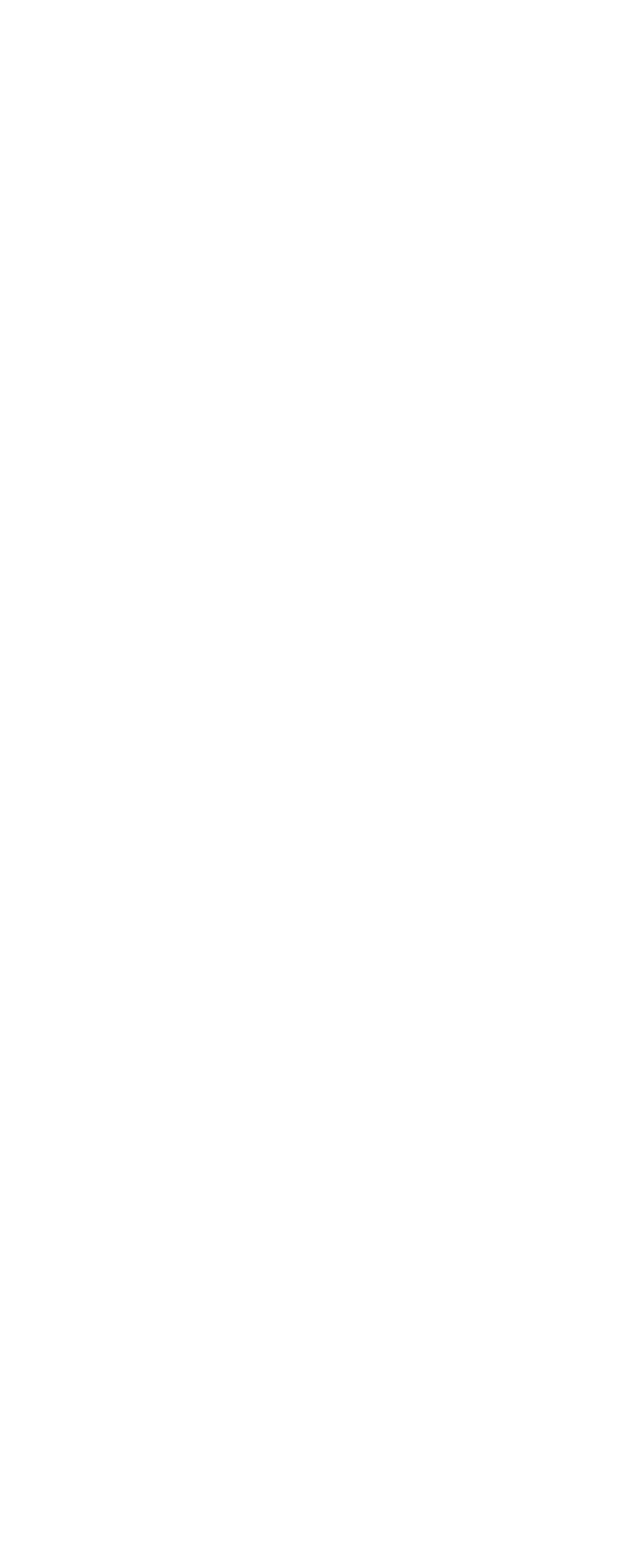 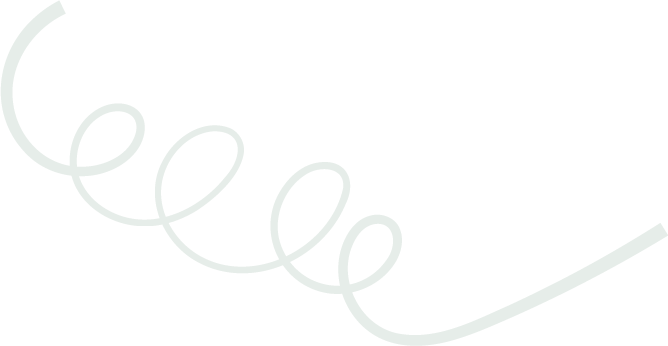 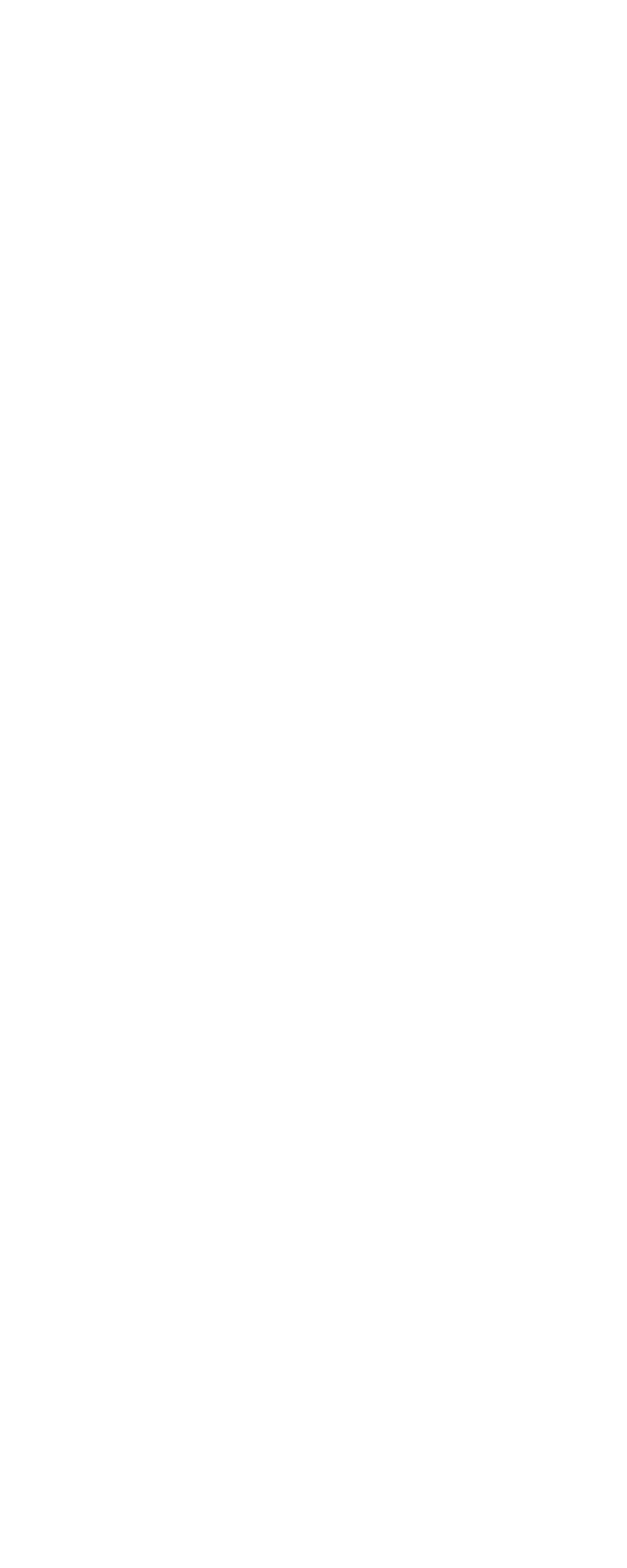 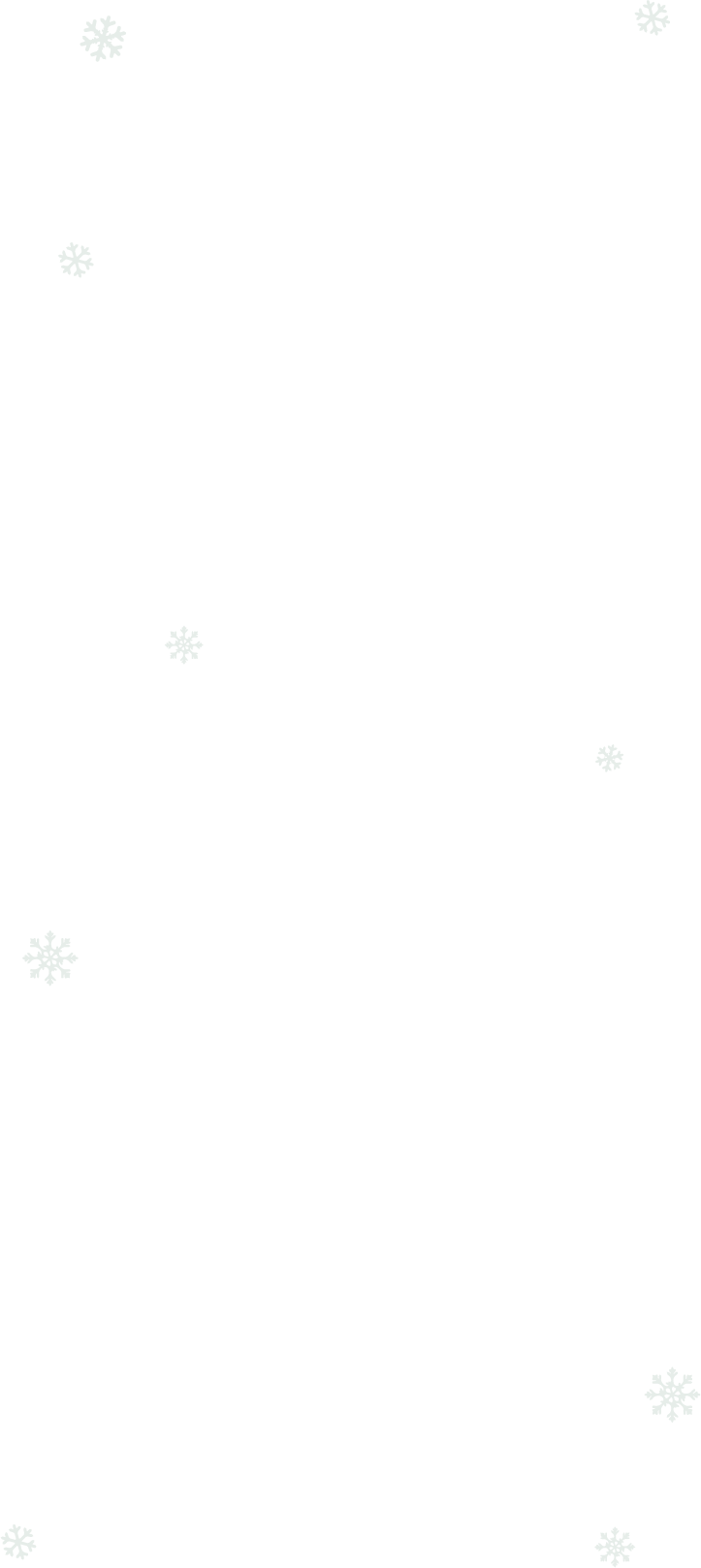 Christmas
Sale
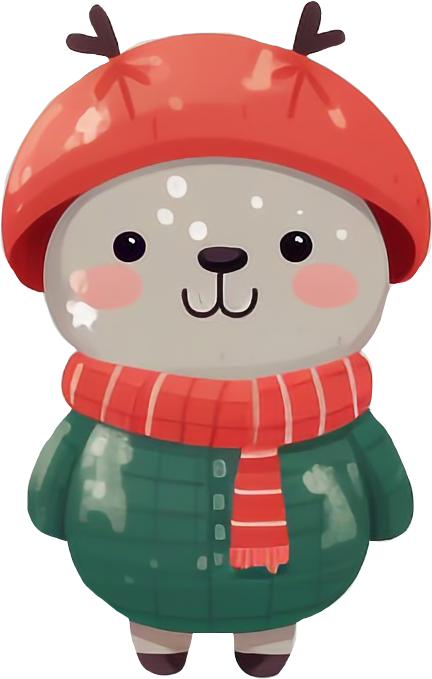 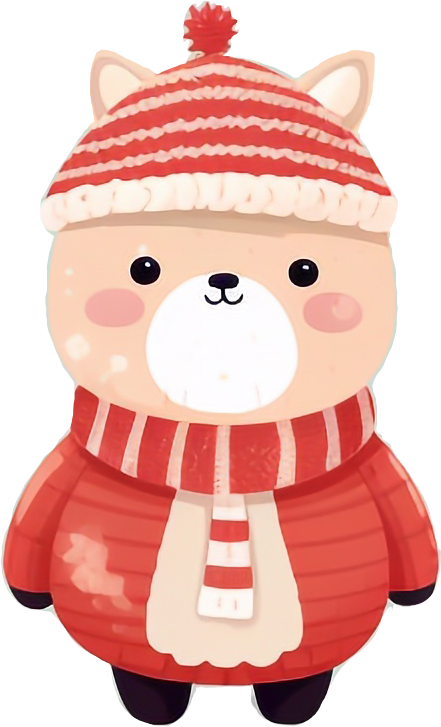 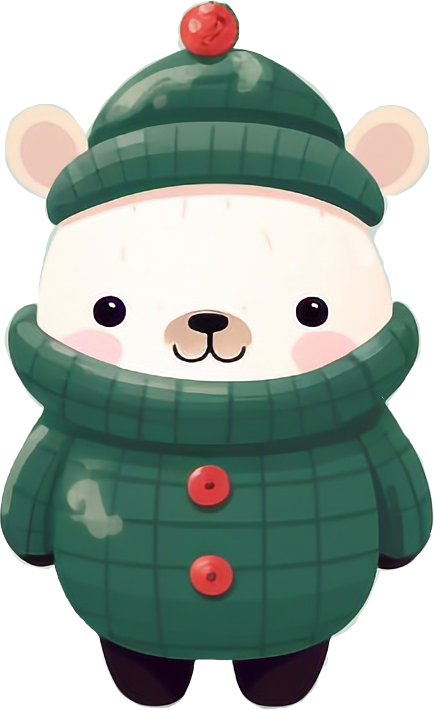 Don't miss out on our New Year toy sale with amazing discounts. Get up to 80% off on a wide range of toys and games. Shop now and make this holiday season extra special for your little ones.
Christmas 
Decorations
Special 
Offer
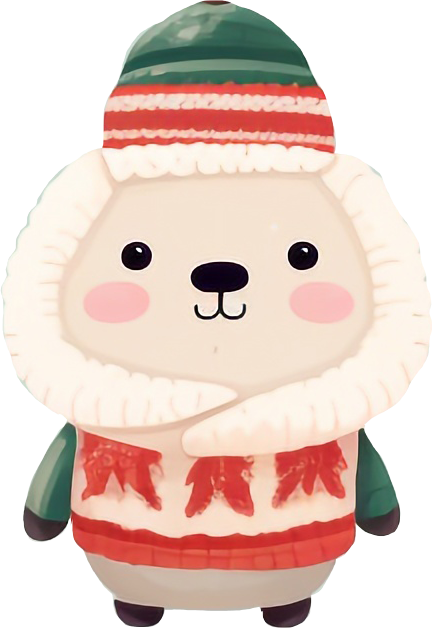 Up to 40% off
Up to 80% off
Up to 60% off
Celebrate the New Year holidays with our top-notch toys at discounted prices. From educational games to interactive plushies, we have something for every child.
Don't miss out on the opportunity to bring joy and laughter this season. Shop now and make this holiday unforgettable!
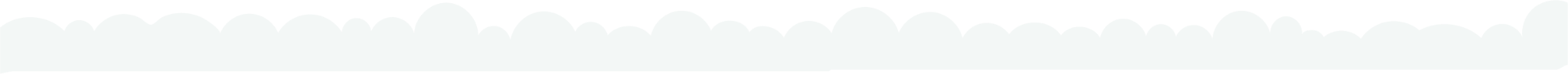